МАСТЕР-КЛАСС
Механизмы правовой защиты профессиональной деятельности врачей: практические рекомендации адвоката
В Казахстане в отношении медицинских работников ежегодно регистрируется
около 600-800 уголовных правонарушений по статьям 317-323 Уголовного кодекса (УК) РК
 и около 300 административных правонарушений по статье 80 Кодекса об административных правонарушениях.
При возникновении юридических проблем врач как правило остаётся один на один с проблемой
Громкие дела врачей в Казахстане 2019
Из обращения врачей в Парламент РК:
Врачебное сообщество просто уверено – в обществе целенаправленно нагнетается ситуация против медиков. 
«Подобное негативное отношение населения к отечественному здравоохранению сформировалось не мгновенно. Некоторые «общественные» деятели, формируют ошибочное и популистское мнение – якобы априори уровень профессиональной квалификации врачей и медицинских сестер в нашей стране является низким и следует оказывать давление на медперсонал, вплоть до уголовного преследования», – говорится в обращении. 
Как утверждают медики, «сформировался целый класс заинтересованных лиц – блогеры, представители СМИ, юристы, которые своими публичными высказываниями оказывают давление и клевещут на врачей. Для таких лиц критика казахстанской медицины носит интерес с целью привлечения внимания («хайпа») и популярности, достижения личных и карьерных задач, а иногда откровенного вымогательства денег от медицинских организаций»
Народная мудрость
Бұға берсең сұға береді
 

Бьют того, кто не защищается
Нормативные правовые акты, регулирующие права и свободы граждан Республики Казахстан (к числу которых относятся и врачи):
1) Конституция  Республики Казахстан от 1995 года;  
 2) Кодекс Республики Казахстан от 18 сентября 2009 года № 193-IV «О здоровье народа и системе здравоохранения»;   
3) Закон Республики Казахстан от 4 мая 2010 года № 274-IV «О защите прав       потребителей»;   
4) Закон Республики Казахстан от 16 ноября 2015 года № 405-V ЗРК «Об обязательном социальном медицинском страховании граждан в Республике Казахстан»; 
5) Уголовный кодекс Республики Казахстан  от 3 июля 2014 года № 226-V ЗРК (далее – УК РК); 
6) Гражданский кодекс Республики Казахстан от 1 июля 1999 года № 409 (далее – ГК РК).
Медицинский работник имеет право на:
признание своих прав и свобод (статья 12 Конституции РК), 
на защиту своих прав, включая и необходимую оборону (статья 13 Конституции РК).
 Врачей не вправе подвергать дискриминации, особенно в социальном и должностном плане(статья 14 Конституции РК). 
Ни один человек не имеет права унижать человеческое достоинство, и врача в том числе, эта норма заложена в статье 17. 
Статья 18 Конституции РК учит нас, что мы имеем право на личную свободу и неприкосновенность, и защиту своей чести и достоинства.
Программа мастер-класса:
1.1.	Запрет на видеосъемку медицинского работника, а также на аудиозапись его голоса
1.2.	Оскорбление медицинского работника
1.3.	Причинение медицинскому работнику пациентом телесных повреждений
1.4.	Правовые аспекты защиты профессиональной чести, достоинства, репутации и доброго имени медицинского работника
1.5.	Привлечение медицинских работников к уголовной ответственности: общие положения
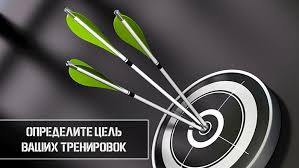 Запрет на видеосъемку медицинского работника, а также на аудиозапись его голоса
Описание проблемы
Часто пациенты осуществляют видеосъемку медицинских работников при исполнении ими своих профессиональных обязанностей, а также ведут аудиозапись их голоса без непосредственного согласия медицинских работников. 
Что следует предпринять, чтобы запретить пациенту проводить подобную видео­ и аудиозапись?
Закон РК « О персональных данных и их защите» от 21.05.2013 года
биометрические данные - персональные данные, которые характеризуют физиологические и биологические особенности субъекта персональных данных, на основе которых можно установить его личность;
2) персональные данные - сведения, относящиеся к определенному или определяемому на их основании субъекту персональных данных, зафиксированные на электронном, бумажном и (или) ином материальном носителе
 сбор персональных данных - действия, направленные на получение персональных данных
обработка персональных данных - действия, направленные на накопление, хранение, изменение, дополнение, использование, распространение, обезличивание, блокирование и уничтожение персональных данных
Таким образом, видеозапись медицинских работников и аудиозапись 
их голоса будет являться обработкой их персональных данных.
Что делать врачу
Для начала необходимо оповестить снимающего вас пациента, что вы не даете согласие на обработку своих биометрических персональных данных. 
Затем, если съемка продолжится, необходимо уведомить пациента о том, что он совершает правонарушение, предусмотренное ч. 1 ст. 79 КоАП РК – Незаконные сбор и (или) обработка персональных данных, если эти деяния не содержат признаков уголовно наказуемого деяния,  и влекут штраф на физических лиц в размере десятимесячных расчетных показателей, с конфискацией предметов и (или) орудия административного правонарушения или без таковой.
Гражданский кодекс РК
Кроме того, согласно ст. 145 Гражданского кодекса РК обнародование и дальнейшее использование изображения гражданина (в том числе его фотографии, а также видеозаписи или произведения изобразительного искусства, в которых/на которых он изображен) допускаются только с согласия этого гражданина.
Такое согласие не требуется:
1) использование изображения осуществляется в государственных, общественных или иных публичных интересах;
 2) изображение гражданина получено при съемке, которая проводится в местах, открытых для свободного посещения, или на публичных мероприятиях (собраниях, съездах, конференциях, концертах, представлениях, спортивных соревнованиях и подобных мероприятиях), за исключением случаев, когда такое изображение является основным объектом использования; 
3) гражданин позировал за плату.
Распространение в сети Интернет
Если изображение гражданина, полученное или используемое без его согласия, распространено в сети Интернет, гражданин вправе требовать удаления этого изображения, а также пресечения или запрещения дальнейшего его распространения. 
Также рекомендуем сделать соответствующие скриншоты страницы, где размещено ваше изображение, и приложить их к исковому заявлению. В идеале лучше заверить их у нотариуса (на случай, если изображение будет удалено).
В случае если видеозапись размещена где­-либо, например на интернет­ ресурсе, необходимо:
1) Направить администрации интернет ­ресурса заявление с просьбой удалить ваше изображение, так как оно было получено без вашего согласия. 
2) Обратиться с заявлением в прокуратуру о возбуждении уголовного дела по ст. 147 УК РК (Нарушение неприкосновенности частной жизни и законодательства Республики Казахстан о персональных данных и их защите )в отношении лица, которое разместило ваше изображение на интернет­ ресурсе.
В случае если вы не знаете, кто именно это сделал – также можете попросить прокуратуру об идентификации данного лица (например, путем направления запроса из прокуратуры администрации сайта, где было размещено изображение).
3) Если лицо, разместившее ваше изображение без вашего согласия, известно – обратиться с соответствующим иском в суд с целью компенсации причиненного размещением вашего изображения морального вреда.
Действия мед.работников при нанесении им оскорблений
Правовое регулирование:
Статья 131 УК РК- Оскорбление
1. Оскорбление, то есть унижение чести и достоинства другого лица, выраженное в неприличной форме, -
наказывается штрафом в размере до ста месячных расчетных показателей либо исправительными работами в том же размере, либо привлечением к общественным работам на срок до ста двадцати часов.
2. То же деяние, совершенное публично или с использованием средств массовой информации или сетей телекоммуникаций, -
наказывается штрафом в размере до двухсот месячных расчетных показателей либо исправительными работами в том же размере, либо привлечением к общественным работам на срок до ста восьмидесяти часов
Рекомендуется воспользоваться следующим алгоритмом действий:
1) Позвать в свой кабинет как можно большее число свидетелей. Свидетелями могут являться охрана, коллеги, обслуживающий вспомогательный персонал, другие пациенты. Последнее особенно важно. 
Так, безусловно, свидетелем может быть любой гражданин, но мнение не каждого свидетеля судом может быть принято во внимание. Очень часто судьи говорят, что некоторые свидетели являются заинтересованными лицами (к этой категории, в частности, могут быть отнесены сотрудники медицинской организации). А вот другие пациенты из очереди заинтересованными лицами не могут быть по определению, поэтому их особенно важно позвать в свой кабинет.
Алгоритм действий
2) Сделать диктофонную запись происходящего. Когда в отношении врача совершается правонарушение (например, оскорбление), использовать диктофон вполне легитимно. 
Но пользоваться им надо открыто, не скрывая факт осуществления записи от пациента (это нужно для того, чтобы у суда не было оснований отклонить ходатайство о приобщении диктофонной записи к материалам дела как недопустимое доказательство, т.е. доказательство, полученное с нарушениями законодательства). 
Следует достать диктофон и, включая его, сказать примерно следующее: «Я, доктор (такой­-то), веду запись разговора с пациентом (таким-­то) с целью защиты своих прав при совершении в отношении меня правонарушения, предусмотренного ст. 131 УК РК, и сбора соответствующих доказательств».
3) Необходимо вызвать представителей правоохранительных органов, т.е. обратиться по телефону с соответствующим заявлением в полицию. 
Часто при проведении судебных заседаний судья задает вопрос: «А вы в полицию обращались?» Неважно, приедет ли полиция на вызов, но факт обращения и заявления в полицию будет зафиксирован, что важно при разборе дела в суде. 
При устной подаче заявления необходимо сказать лицу, принимающему заявление, следующее: «Я, доктор (такой­-то), в связи с фактом оскорбления меня при исполнении своих профессиональных обязанностей, хочу сделать заявление о привлечении пациента (такого-­то), который оскорбил меня, к уголовной ответственности, предусмотренной ст131 УК РК.
Необходимо внести соответствующую запись в медицинскую документацию (прямой источник доказательств в суде) и письменно проинформировать об инциденте своего руководителя.
5) Обратиться за медицинской помощью к своим коллегам с целью возможной диагностики у себя негативной симптоматики и временной утраты трудоспособности (например, повышения уровня артериального давления, тахикардии, головокружения, резкой слабости и т.п.). 
Это понадобится впоследствии для доказательства причинения вам нравственных и физических страданий, что с позиции законодательства рассматривается как причинение морального вреда, если вы в дальнейшем планируете привлечь пациента к гражданской ответственности.
Частный обвинитель и гражданский истец
Обратиться в суд в порядке частного обвинения с приложением к заявлению всех документальных доказательств
Ст. 72 УПК РК-  Частным обвинителем является лицо, подавшее жалобу в суд по делу частного обвинения и поддерживающее обвинение в суде, а также потерпевший по делам публичного и частно-публичного обвинения, самостоятельно поддерживающий обвинение в суде, в случае отказа государственного обвинителя от обвинения.
Причинение медицинскому работнику пациентом телесных повреждений
Правовое регулирование
КоАП РК Статья 73-1. Умышленное причинение легкого вреда здоровью
1. Умышленное причинение легкого вреда здоровью, повлекшее кратковременное расстройство здоровья или незначительную стойкую утрату общей трудоспособности, -
влечет штраф в размере пятнадцати месячных расчетных показателей либо административный арест на срок до пятнадцати суток.
Статья 73-2. Побои
1. Нанесение побоев или совершение иных насильственных действий, причинивших физическую боль, но не повлекших причинение легкого вреда здоровью, -
влечет штраф в размере десяти месячных расчетных показателей либо административный арест на срок до десяти суток.
Алгоритм решения проблемы
1) Незамедлительно обратитесь в травмпункт с целью фиксации факта причинения вреда здоровью путем нанесения телесных повреждений. Предварительно необходимо:
а) написать на имя своего руководителя заявление о том, что временно не можете выполнять свои трудовые обязанности по причине нанесения телесных повреждений и необходимости незамедлительного обращения за медицинской помощью;
б) сфотографировать причиненные вам повреждения.
Также при обращении в травмпункт необходимо попросить коллег о максимально подробной записи в медицинской документации о имеющихся повреждениях, предположении о характере их возникновения и обстоятельствах произошедшего. После этого желательно снять копию с медицинской документации.
2) Обратитесь с заявлением в дежурную часть подразделения полиции. В заявлении необходимо указать:
а) дату, время и место имевшегося в отношении вас правонарушения;
б) обстоятельства произошедшего, при этом обязательно указав, что в отношении вас имелось совершение иных насильственных действий, причинивших физическую боль;
в) просьбу о проведении проверки и возбуждении уголовного или административного дела в отношении лиц, совершивших правонарушение. К заявлению также необходимо приложить копии соответствующих медицинских документов.
Целесообразно после подачи заявления на следующий день позвонить в дежурную часть подразделения полиции, назвать регистрационный номер поданного вами заявления и спросить фамилию, имя, отчество, звание исполнителя по вашему заявлению, а также его рабочий телефон. Впоследствии необходимо созвониться с исполнителем либо нанести ему визит с целью ознакомления с ходом проводимой проверки.
После проведения проверки полицией будет принято одно из следующих решений и вынесено соответствующее постановление: 
а) о возбуждении  административного или уголовного дела;
 б) об отказе в возбуждении уголовного дела за отсутствием состава преступления. В последнем случае необходимо обратиться в прокуратуру или следственный суд с просьбой отменить постановление об отказе в возбуждении уголовного дела с подробным изложением всей ситуации (в том числе указав на факт нарушения сроков рассмотрения заявления, если таковые имели место).
3) После обращения в полицию также рекомендуется обратиться в средства массовой информации с целью сделать заявление о факте нападения на медицинского работника при исполнении им служебных обязанностей. Это позволит привлечь внимание общественности к совершенному правонарушению и, как следствие, повлияет на более оперативную работу правоохранительных органов
4) Напишите на имя своего руководителя заявление о факте несчастного случая на производстве, а именно – о факте причинения вам телесных повреждений при исполнении своих служебных обязанностей, с просьбой о проведении соответствующего расследования на основании требований главы 20 Трудового кодекса РК.
В случае если известна личность, совершившая в отношении вас правонарушение, рекомендуется также обратиться в страховую медицинскую организацию, где вы застрахованы, с целью информирования о факте причинения вреда здоровью застрахованному лицу.
Защита профессиональной чести, достоинства и деловой репутации медицинского работника
Статья 143 Гражданского кодекса РКЗащита чести, достоинства и деловой репутации
1. Гражданин вправе требовать в судебном порядке опровержения сведений, порочащих его честь, достоинство или деловую репутацию.
2. Если сведения, порочащие честь, достоинство или деловую репутацию гражданина или юридического лица, распространены в средствах массовой информации, они должны быть бесплатно опровергнуты в тех же средствах массовой информации.
В случае, если указанные сведения содержатся в документе, исходящем от организации, такой документ подлежит замене или отзыву с обязательным сообщением адресатам о несоответствии действительности содержащихся в этом документе сведений.
Ст. 143 ГК РК
Гражданин, в отношении которого распространены сведения, порочащие его честь, достоинство или деловую репутацию, вправе наряду с опровержением таких сведений требовать возмещения убытков и морального вреда, причиненных их распространением.
Правила о защите деловой репутации гражданина соответственно применяются к защите деловой репутации юридического лица, за исключением требования о возмещении морального вреда. К защите деловой репутации юридического лица применяются правила о возмещении убытков в порядке, установленном настоящим Кодексом.
Если установить лицо, распространившее сведения, порочащие честь, достоинство или деловую репутацию гражданина или юридического лица, невозможно, лицо, в отношении которого такие сведения распространены, вправе обратиться в суд с заявлением о признании распространенных сведений не соответствующими действительности.
Защита в суде
Это означает, что, если медицинский работник хочет через суд защитить свое право на честь и достоинство, ему нужно всего лишь в качестве истца доказать, что распространение этих сведений имело место. 
Пациент, совершивший подобное правонарушение, становится ответчиком, и ему предстоит доказать, что распространенные им сведения соответствуют действительности. Если он этого не сделает, победа, условно говоря, остается за медицинским работником.
Уголовная ответственность за клевету
Статья 130. Клевета
1. Клевета, то есть распространение заведомо ложных сведений, порочащих честь и достоинство другого лица или подрывающих его репутацию, -
наказывается штрафом в размере до одной тысячи месячных расчетных показателей либо исправительными работами в том же размере, либо ограничением свободы на срок до одного года, либо лишением свободы на тот же срок.
2. То же деяние, совершенное публично или с использованием средств массовой информации или сетей телекоммуникаций, -
наказывается штрафом в размере до двух тысяч месячных расчетных показателей либо исправительными работами в том же размере, либо ограничением свободы на срок до двух лет, либо лишением свободы на тот же срок.
3. Деяния, предусмотренные частями первой или второй настоящей статьи, соединенные с обвинением лица в совершении коррупционного, тяжкого или особо тяжкого преступления, а равно повлекшие тяжкие последствия, -
наказываются штрафом в размере до трех тысяч месячных расчетных показателей либо исправительными работами в том же размере, либо ограничением свободы на срок до трех лет, либо лишением свободы на тот же срок.
Как защититься от клеветы?
1) Сбор доказательств. 
2) Подача заявления в суд. 
В качестве доказательств могут быть предоставлены статьи из печатных изданий, видеозаписи ТВ­программ, публикации в Интернете (скриншот, заверенный нотариусом, или прямо в зале суда можно открыть сайт с такой информацией), текст жалобы пациента (копия).
При подаче заявления в суд необходимо:
1) В исковом заявлении подробно отразить все обстоятельства и факты.
 2) Приложить к исковому заявлению доказательства распространения клеветнических сведений. 
3) Начать сбор доказательств того, что распространенные сведения являются клеветой.
Доказательства
Основное доказательство того, что врач оказывал помощь по всем правилам и в соответствии со стандартами, – медицинская документация. 
Другое доказательство – свидетельские показания. 
Документы, подтверждающие квалификацию доктора и стаж работы по специальности, также могут являться доказательством
Также доказательством будет являться и мнение других лиц – известных специалистов в своей области – о том, что данный медицинский работник является профессионалом.
Компенсация морального вреда
Кроме того, каждый гражданин имеет право наряду с опровержением таких сведений требовать возмещения убытков и компенсации морального вреда, причиненных их распространением. 
Моральный (неимущественный) вред – это причиненные в результате противоправных действий физические и (или) нравственные страдания. 
Он подлежит возмещению в денежной или иной материальной форме в размере, определенном судом.
Привлечение медицинских работников к уголовной ответственности: общие положения
Глава 12 УК РК-МЕДИЦИНСКИЕ УГОЛОВНЫЕ ПРАВОНАРУШЕНИЯ
Статья 317. Ненадлежащее выполнение профессиональных обязанностей медицинским или фармацевтическим работником
Статья 318. Нарушение порядка проведения клинических исследований и применения новых методов и средств профилактики, диагностики, лечения и медицинской реабилитации
Статья 319. Незаконное производство аборта
Статья 320. Неоказание помощи больному
Статья 321. Разглашение врачебной тайны 
Статья 322. Незаконная медицинская и фармацевтическая деятельность и незаконная выдача либо подделка рецептов или иных документов, дающих право на получение наркотических средств или психотропных веществ
Статья 323. Обращение с фальсифицированными лекарственными средствами или медицинскими изделиями
Есть три основные составляющие возникновения ответственности врача в рамках уголовного преследования
Первая – дефект оказания медицинской помощи. Чтобы иметь возможность утверждать, что врач сделал что­-то не так, необходимо обоснованно доказать, что в рамках оказания медицинской помощи был допущен дефект. 
Вторая – ухудшение состояния здоровья пациента (классификация преступления – в зависимости от степени ухудшения). Важно понимать, что не любое ухудшение состояния пациента может в последующем квалифицироваться как деяние, относящееся к уголовной ответственности. Уголовная ответственность наступает только в тех случаях, если действиями (бездействием) врача был причинен средней тяжести, тяжкий вред здоровью больного либо наступил летальный исход (ст317 и 320 Уголовного кодекса РК). 
Третья– прямая причинно­-следственная связь между дефектами оказания медицинской помощи (действиями врача) и ухудшением состояния пациента. Это обязательное условие. Например, если пациент поступил в тяжелом состоянии в медицинское учреждение, медицинская помощь ему была оказана правильно и в полном объеме, но он не выжил – это не является причиной наступления уголовной ответствен­ности.
В каких же конкретных действиях может выражаться вина врача, которая повлечет за собой уголовную ответственность?
Во-­первых, в несвоевременном оказании помощи. Например, больной поступил в приемный покой, и к нему долгое время не подходили и не оказывали помощь, в результате чего он умер. 
Во-­вторых – в недооценке данных анамнеза и тяжести заболевания. Например, врач назначает лечение, оно оказывается мало­ либо неэффективным, а другие показанные данному больному методики не были применены. В данном случае рассматривается вопрос о том, соблюдал ли врач стандарты и правила оказания медицинской помощи.
В-­третьих – в проведении недостаточного обследования, повлекшего постановку неправильного диагноза, в невнимательности, в необоснованных рисках, на которые идет врач, в недобросовестном отношении к своим обязанностям и пр.
Практические рекомендации по защите врача
Врачам необходимо очень внимательно относиться к медицинской документации. Как правило, экспертизы проводятся по первичной медицинской документации. И именно она является основным письменным доказательством, в котором указаны те обстоятельства, которые подлежат доказыванию по уголовному делу и способны либо обелить врача, либо «утопить» его.
Когда врача впервые вызывают к следователю, то он, как правило, фигурирует как свидетель или свидетель, имеющий право на защиту. Лучше всего сразу заручиться поддержкой  опытного адвоката
Как себя защитить
рекомендуем меньше говорить, а больше слушать. Не стоит вступать в доверительные беседы со следователем или прокурором, тем более что беседа может быть зафиксирована на различных носителях. 
Обязательно читать и использовать в защите должностные инструкции. Были уголовные дела, когда должностная инструкция не соответствовала тому, что инкриминировали врачу
Обязательно необходимо ссылаться при своей защите на оснащенность больницы, если оборудования было недостаточно для оказания помощи. Иногда врачи вынуждены работать просто с допотопным оборудованием, и это не их вина.
Также важно при разборе дела учитывать, какой персонал присутствовал, например, при причинении смерти по неосторожности. Были ли различные форс-­мажорные обстоятельства. Все это должно в совокупности учитываться, и это может помочь врачу избежать уголовной ответственности
В ряде случаев возможно примирение сторон
По делам, где предусмотрено наказание до пяти лет лишения свободы (т.е. по преступлениям небольшой и средней тяжести), возможно примирение с потерпевшим
Примирение возможно как в ходе досудебного расследования, так и в суде
В данной категории дел эффективной является применение процедуры медиации.
Очень важно!
Постараться получить максимально полные сведения об обстоятельствах, расследуемых  следственными органами, а также получить сведения о конкретном содержании заявления или сообщения о противоправном действии или бездействии врача. 
Заключить соглашение об оказании помощи с опытным адвокатом, знакомым с методикой расследования подобных дел.
Проанализировать с помощью адвоката ситуацию, возможные риски и сценарий наиболее вероятного развития событий в целях выработки и реализации защитных мер.
Список действий, от которых стоит воздержаться в ходе досудебного расследования уголовного дела
Не приходите в полицию по телефонному звонку – необходима повестка или вызов, который передают или лично, или через смс оповещение или через почту, или по месту работы.

 — Стоит принимать во внимание только официально оформленные документы. Все официальные документы должны быть как минимум подписаны тем лицом, которым они вынесены. Если предъявляются объяснения/заявления/выписки или иные документы для ознакомления, а они не подписаны, то сфотографируйте их, прочитайте и дайте пояснения – не по существу написанного, а именно по факту предъявления ненадлежащего документа. 

 — Не признавайте сразу, при первом же нажиме полицейского, наличие ошибок в ведении больного.
Список действий, от которых стоит воздержаться в ходе досудебного расследования уголовного дела
— Не пытайтесь каким-­то образом изъять медицинские документы или внести в эти документы дополнительные записи (любые) – факт внесения записей потом легко устанавливается.
 — Не пытайтесь уйти на больничный – это ни к чему не приведет.
 — Не предпринимайте попыток найти больного и/или его родственников (для решения вопроса) и, тем более, на него «надавить».
 Не пытайтесь самостоятельно разузнать ход расследования. 
— Не бойтесь привлекать лиц из больницы, поликлиники к разрешению возникшей у вас сложной ситуации, обязательно ставьте в известность главного врача (как минимум своего руководителя) о данной проверке, при первой же возможности и в кратчайшие сроки (даже по телефону), – это даст им возможность подготовиться к дальнейшим действиям полицейских
Важно делать!
Заявлять ходатайства 
Знакомиться с постановлениями о назначении экспертиз и с заключениями экспертов
Представлять должностные инструкции, стандарты, протоколы лечения
указать, что, зная методики лечения и стандарты по ним (привести ссылку на конкретные стандарты и протоколы лечения), вы ничего не нарушили и действовали по стандарту, и указать на необходимость обязательного опроса в связи с этим главного внештатного или штатного специалиста управления здравоохранения
Благодарим за внимание!
Ахметова Елизавета Владимировна
Адвокат, профессиональный медиатор, бизнес-тренер, кандидат юридических наук
ЧУ Центр права и медиации «Партнеры»
Г. Караганда, ул. Ерубаева д. 32 офис 6 
тел: 87019308525
87754607702